RAD 102
Tri-Agency and University Expenses:  Eligibility and Compliance
Martine Desrochers & Denise Baker
Research Services Office
1
Presentation Overview
Common Acronyms.
Institutional Agreement for the Tri-Agency.
Understanding the difference between eligible vs ineligible expenses, direct vs indirect costs of research, and compliant vs. non-compliant expenses.
Most common eligible and ineligible expenses to be charged to research grants at the University of Alberta as well as the most common compliant and non-compliant expenses.
Links to Tri-Agency and UofA resources to assist in research administration.
2
Acronyms
Tri-Agencies
CIHR: Canadian Institutes of Health Research
NSERC: Natural Sciences and Engineering Research Council of Canada
SSHRC: Social Sciences and Humanities Research Council of Canada
University of Alberta
ICR: Indirect costs of research
PAF & ePAF: Pay Action Form & Electronic Pay Action Form
RSO: Research Services Office
SMS: Supply Management Services
UAPPOL: University of Alberta Policies and Procedures Online
UofA: University of Alberta
3
Sponsor Guidelines
If the sponsor guidelines are silent on a particular expense, then the UofA guidelines are followed.
For example, if the sponsor guidelines do not address the eligibility of hospitality expenses, then the UofA guidelines found on UAPPOL will determine whether or not hospitality expenses can be charged to the grant.
https://policiesonline.ualberta.ca/pages/results.aspx?k=hospitality
4
Definition of “Eligible” and “Ineligible”
Every sponsor has their own definition.
The best source of information for eligible and ineligible expenditures is documentation from the sponsor (e.g., the contract/agreement, the application guidelines, sponsor websites, etc.).
This applies equally to internal (department, faculty or university) and external (donor or sponsoring agency) funding.
Indirect Cost of Research
Eligible institutions and their affiliated research hospitals and institutes receive an annual grant through the Research Support Fund (RSF) to help pay for a portion of the central and departmental administrative costs associated with managing the research funded by the Tri-Agencies – example: computers  for educational and administrative purposes should be provided by the university, however, for the lab it becomes an eligible expense.
For all other sponsors, when eligible, 20% ICR must be charged.
5
Eligible Expenses
Eligible expenses are those expenses that are:
Associated with the project or program for which the award is made, and necessary to the research endeavor being undertaken.
Eligible in accordance with the terms and conditions of the research agreement or contract.
Reasonable and conform with the financial guidelines of the sponsor and the UofA. 
Incurred within the eligible dates of the grant/agreement.
6
Ineligible Expenses
On the other hand, ineligible expenses are those expenses that are:
Not associated with the project or program for which the award is made.
Not incurred within the eligible dates of the grant/agreement.
Not eligible in accordance with the terms and conditions of the research grant/agreement.
Unreasonable and do not comply with either sponsor or the   UofA financial guidelines.
Can you give us some examples you’ve run across?
7
Eligible vs. Ineligible Expenses
Which ones are eligible and which ones are ineligible?
Costs associated with thesis examination or defense, including external examiner fees.
Standard monthly connection or rental costs of telephones or home internet.
Travel during sabbatical leave.
Travel Visa.
Costs related to staff awards and recognition.
Office and stationery supplies.
8
Eligible vs. Ineligible Expenses cont’d
Answers – Eligible expenses in green text, answers for ineligible expenses in italics and underlined.
Costs associated with thesis examination or defense, including external examiner fees – Related to education, not research.
Standard monthly connection or rental costs of telephones or home internet – Indirect cost of research, not direct.
Travel during sabbatical leave.
Travel Visa.  Please note that passport and immigrations fees are not eligible expenses for Tri-Agency.
Costs related to staff awards and recognition – Not a direct cost of research, how would this be related to the funded research?
Office and stationery supplies (certain exceptions apply) – only when needed for the project, direct costs of research only.
9
Eligible vs. Ineligible Expenses cont’d
Which are eligible and which are ineligible?
Hospitality for 2 people, the researcher and an external person.
Giving gift cards to study participants.
Snow boots to do research in the Arctic.
Costs associated with regulatory compliance, including ethical review, biohazard or radiation safety, environmental assessments, or provincial or municipal regulations and by-laws.
Any part of the salary, or consulting fee, to the grantee or to other persons whose status would make them eligible to apply for grants.
10
Eligible vs. Ineligible Expenses cont’d
Answers – ELIGIBLE expenses in green text, answers for INELIGIBLE expenses in italics and underlined.
Hospitality for 2 people, the researcher and an external person - most restrictive policy applies, in this case the UAPPOL policy applies.
Giving gift cards to study participants.
Snow boots to do research in the Arctic.
Costs associated with regulatory compliance, including ethical review, biohazard or radiation safety, environmental assessments, or provincial or municipal regulations and by-laws – indirect cost of research, should be covered by University.
Any part of the salary, or consulting fee, to the grantee or to other persons whose status would make them eligible to apply for grants – much like double-dipping, they could apply for their own grant.
11
What if I really need an ineligible item?
The grantee must apply in writing to the sponsoring Agency and request written authorization. If the Agency agrees that the cell phone is necessary for data collection and has been supplied with adequate justification by the grantee, the request may be approved. Written authorization from the sponsor must be kept on file by the grantee in the event of an audit.
http://www.rso.ualberta.ca/Managing/SponsorAudits.aspx
12
Compliant Transactions
Eligible expenses with proper supporting documentation are deemed to be compliant with UofA and agency guidelines.
The Tri-Agency Financial Administration Guide states the following:
“For each grant, the institution and/or the grantee must keep complete and accurate records on the use of Agency funding, including verifiable audit trails with complete supporting documentation for each transaction, for a minimum of seven years. 
The grantee is responsible for authorizing expenditures from his/her grant account in accordance with the Agency's requirements and conditions of grants and with the institution's policies. No other party may initiate or authorize expenditures from an Agency's grant account without the grantee's written delegated authority. All claims must have the grantee or delegate's signature.”
http://www.nserc-crsng.gc.ca/Professors-Professeurs/FinancialAdminGuide-GuideAdminFinancier/Reporting-Rapports_eng.asp
Grantees must be able to provide supporting documentation for all expenditures charged to their research projects.
13
Compliant Transactions
Depending on the grant, expenses could be eligible, but if the proper supporting documentation is unavailable, the expense would be considered non-compliant.
Required supporting documentation for travel:
Written justification indicating very specifically how this travel is associated with the funded research (description). 
Original detailed receipts i.e., airfare (not just the Expedia statement), along with the boarding pass, full conference program, workshop or research meetings agenda, car rental contract, gas or taxi receipts, hotel receipts/invoice, registration receipt, signed TAP or the HAP, etc. (and confirmation: room charges on HAP), this is a non-exhaustive list!
14
Compliant Transactions cont’d
Required supporting documentation for hosting:
Hosting/working sessions – detailed receipts for hospitality purposes, list of attendees, their institutions and their relation to the funded research.
Hosting – At least 1 person external to the research group participating in the hospitality. 
Working sessions – Minimum 3 people, one must be external to the funded research but can be related to the research.
Must define the purpose or circumstances of the hospitality/working session (description).
Required supporting documentation for gifts to research test subjects:
List of names of recipients and their signatures indicating they have received the gift. RSO staff have all agreed to the UofA FOIPP declaration. Must define the purpose or circumstances of the gift.
15
Compliant Transactions cont’d
Required supporting documentation for salary and stipends:
Signed/Approved records regarding personnel paid from grant funds, including names, categories, salary levels, duties/affiliation to the grant.
Signed/Approved time sheets for undergrads & NASA staff.
Length of time supported in each case.
Details of employee benefits charged and relevant calculations.
Employment Offer letter, and PAF or ePAF.
Required supporting documentation for internal and shared expenses, such as indents:
Specific detailed documentation/invoice indicating the exact charges being shared.
The method of calculation or attribution for sharing the costs.
The Project Holder’s authorization for the charges.
16
Compliant Transactions cont’d
Required supporting documentation for supplies and services:
Copy of the written order from grant holder/delegate.
Packing slip or proof of receipt, someone needs to confirm that the U of A has received these items charged to the grant.
Invoices with authorized approver’s signature (if approval is delegated – include copy of delegation form/on-line delegation).
Supplier invoices indicating detail of purchases and the price paid.
Must indicate that it is directly related to and necessary for the advancement of the funded research, an economical use of the funds, and a need that is not provided by the institution (Indirect vs. Direct costs of research).
17
Compliant Transactions cont’d
Required supporting documentation for SupplyNet purchasing: 
No backup required as all should be online.
Justification for each purchase should indicate how the purchase is directly related to the funded research.
Approval routing is built into the system, except for purchases up to $500. Be sure to provide Delegation of Signing Authority Form for each transaction up to $500.
18
Compliant vs. non-compliant expenses
Which are compliant or non-compliant?
Invoice authorized by lab technician. 
Hosting claim stating the purpose of the meeting.
Travel claim with copy of reservation for hotel.
SupplyNet purchase up to $500 with delegation of signing authority form.
Order for books and posters from printer.
Provide signed receipt for gift to host for accommodation.
Vehicle rental with credit card slip.
Signed indent with speed code.
Receipt for gift card purchases.
19
Compliant vs. non-compliant expenses cont’d
Answers – compliant expenses in green text.
Invoice authorized by lab technician. 
Hosting claim stating the purpose of the meeting.
Travel claim with copy of reservation for hotel.
SupplyNet purchase up to $500 with delegating of signing authority form. 
Order for books and posters from printer.
Provide signed receipt for gift to host for accommodation. 
Vehicle rental with credit card slip. 
Signed indent with speed code. 
Receipt for gift card purchases.
20
Non-compliant Transactions
“The institution has the right and responsibility to withhold and withdraw approval of expenses that contravene the Agency’s policies”.
21
Expenditure Testing
Leading up to the Tri-Agency monitoring visit in 2010, the UofA began regular expenditure testing. It is a requirement of the UofA Internal Auditor to monitor compliance to both university and sponsor policies.
Expenditure testing at the UofA involves:
Monthly random sampling of research expenses chosen from a pool of funded research grants.
Individual expenses are identified and the department / administrator is asked to provide back up documentation.
Ineligible expenses identified must be removed from the grant.
Eligible expenses lacking proper supporting documentation are deemed to be non-compliant and must be corrected.
The Research Facilitation and Strategic Initiatives (RFSI) Unit is available for training to holders/administrators/departments.
22
What happens if an ineligible expense is charged to a grant?
If this occurs, the grantee will be informed that he/she must transfer the expense to another grant or use some other source of funds to cover the expense.
The exact procedure to be followed will depend upon the department in which the grantee holds his/her grant.
23
What if an invoice is submitted for payment after the end date of the grant?
In most cases, the grantee must request written authorization from the sponsor to have the expense posted to the grant after the end date. This may be permitted as long as the expense was incurred during the life of the grant and the item was received and used during the life of the grant. 
If uncertain whether sponsor authorization is required, contact your Research Facilitator.
24
Where to find information
2016 Tri-Agency (CIHR, NSERC & SSHRC) Financial Administration Guide
http://www.nserc-crsng.gc.ca/Professors-Professeurs/FinancialAdminGuide-GuideAdminFinancier/index_eng.asp
University of Alberta Policies and Procedures Online (UAPPOL)
https://policiesonline.ualberta.ca/PoliciesProcedures/Pages/default.aspx (All Policies)
https://policiesonline.ualberta.ca/PoliciesProcedures/Pages/Research.aspx (Research Policies)
Research Services Office (RSO)
http://www.rso.ualberta.ca
25
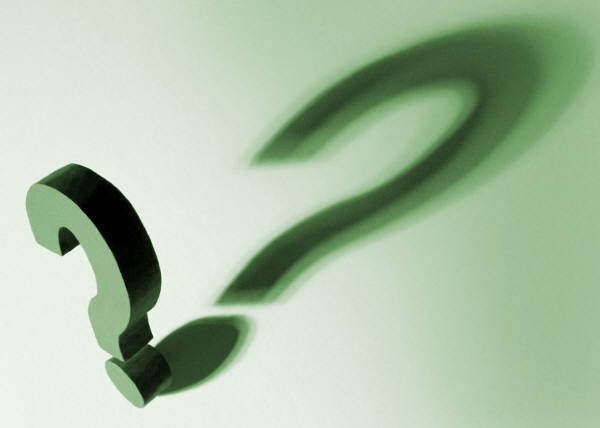 Questions?
Comments?
Concerns?
26
Online Evaluation Form
We appreciate your help in evaluating this presentation!
The RAD evaluation form is accessible online. Click here or click on the blue checkmark below (right-click the hyperlink(s) and click Open Hyperlink to activate).
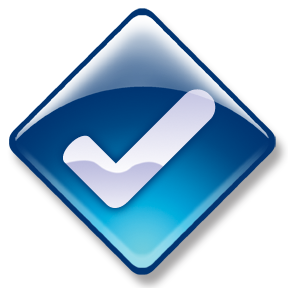 27